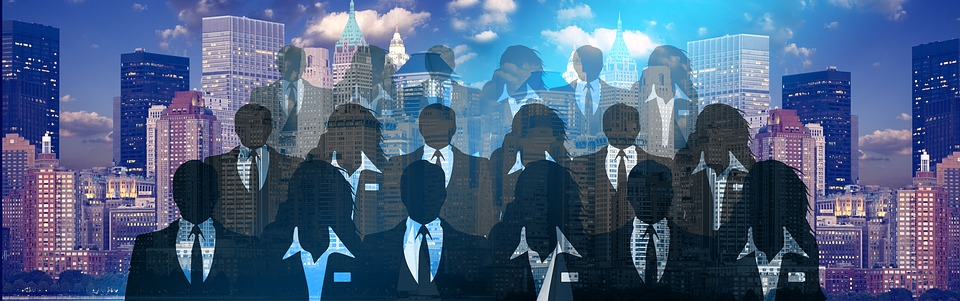 Edexcel A2 Business


3.4.3 Shareholders vs stakeholders


Revisionstation
Worksheet
From Edexcel
a) Internal and external stakeholders
b) Stakeholder objectives
c) Stakeholder and shareholder influences:
stakeholder: that the business considers all of its stakeholders in its business decisions/objectives

shareholder: that the business should focus purely on shareholder returns (increasing share price and dividends) in its business decisions/objectives

d) The potential for conflict between profit-based (shareholder) and wider objectives (stakeholder)
Starter
Spot the odd one out – which of these is NOT a stakeholder of a business
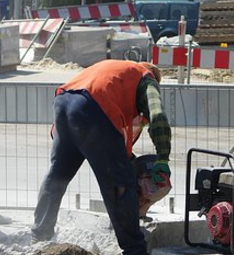 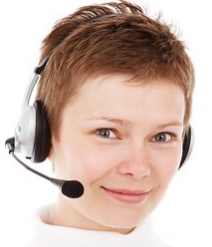 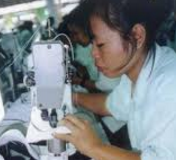 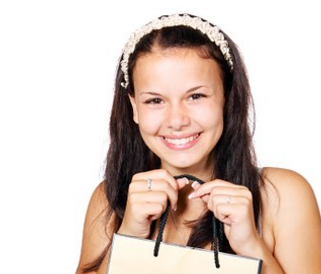 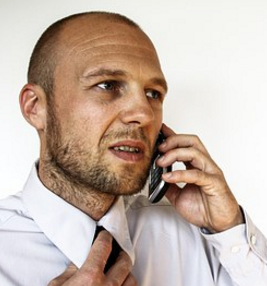 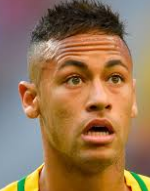 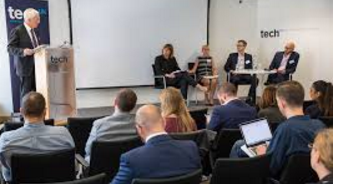 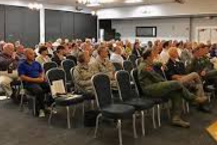 [Speaker Notes: Neymar da Silva Santos Júnior (Portuguese pronunciation: [nejˈmaʁ dɐ ˈsiwvɐ ˈsɐ̃tus ˈʒũɲoʁ]; born 5 February 1992), commonly known as Neymar or Neymar Jr., is a Brazilian professional footballer who plays as a forward for French club Paris Saint-Germain and the Brazil national team – that’s him in the yellow top]
Stakeholders Defined
A stakeholder is anyone who has an interest in the business, or who may be affected by the activities of the business
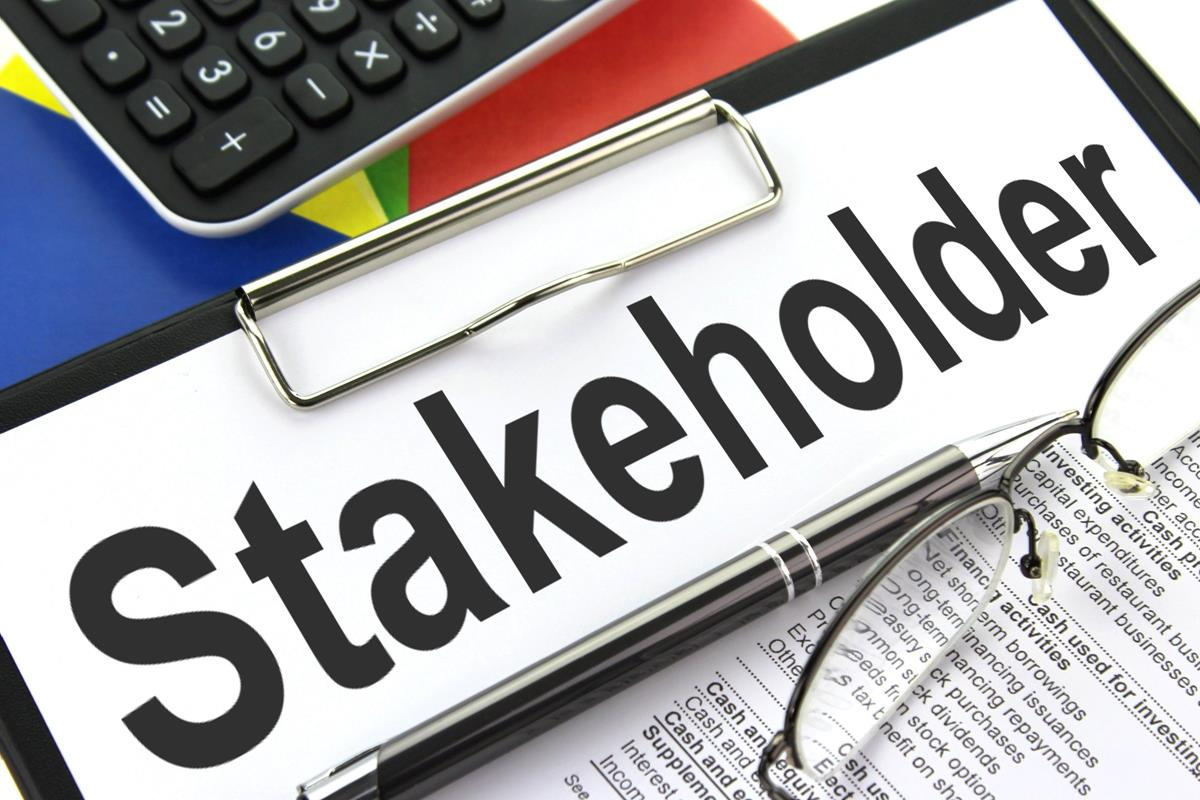 [Speaker Notes: http://www.creative-commons-images.com/clipboard/shareholder.html]
Shareholders Defined
A shareholder is a person, business or organisation that owns at least one share of a company

A shareholder is a stakeholder of the business
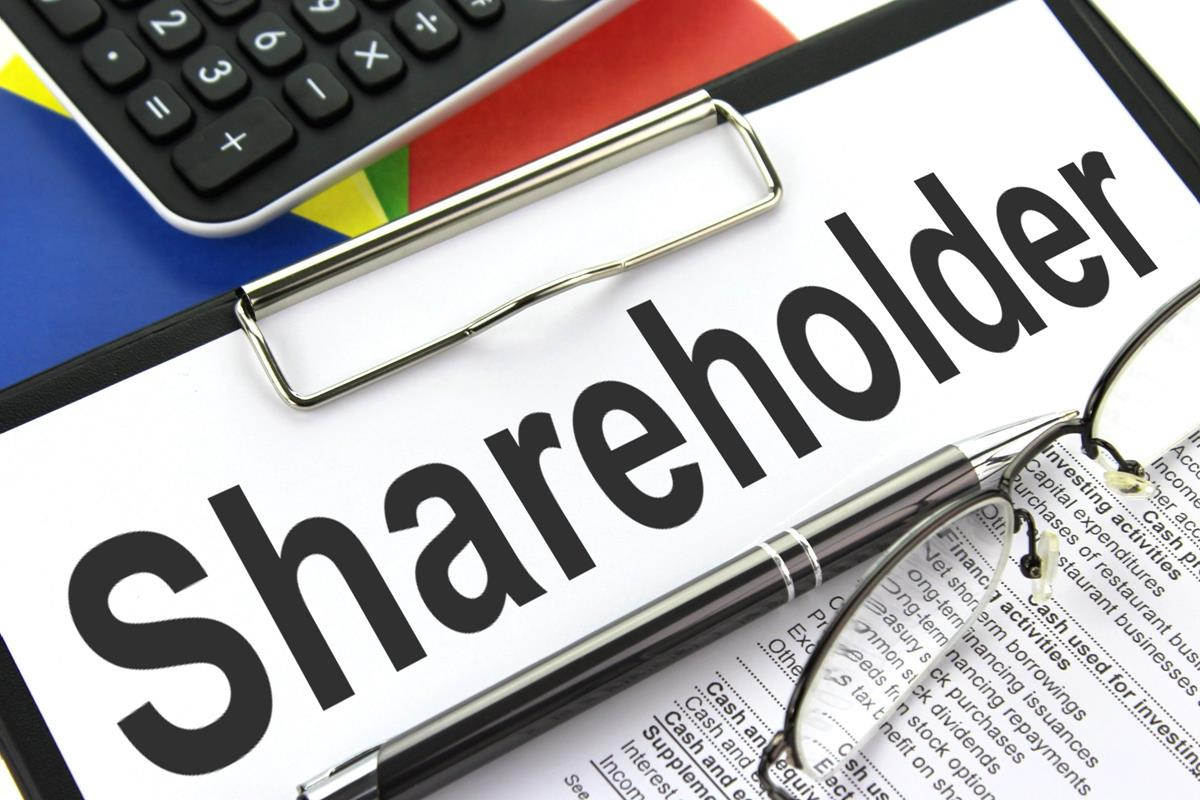 [Speaker Notes: http://www.creative-commons-images.com/clipboard/shareholder.html]
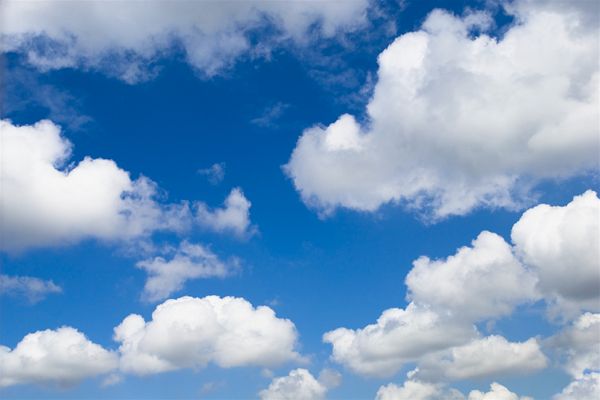 Internal and external stakeholders
Internal stakeholders
A stakeholder is anyone that has an interest in the business and is affected by the actions of a business.  
Internal stakeholders are those inside a business who may be affected by corporate decision making;
Employees
Managers
Owners
Internal stakeholdersGroups or individuals within an organisation who have an interest in the business
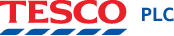 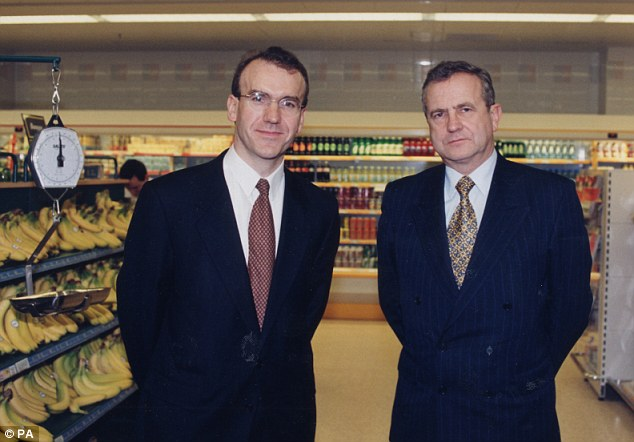 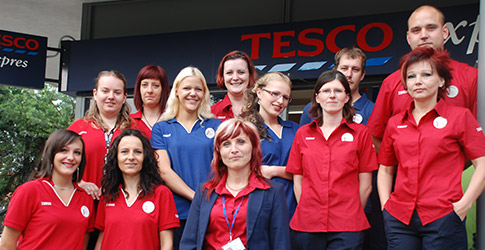 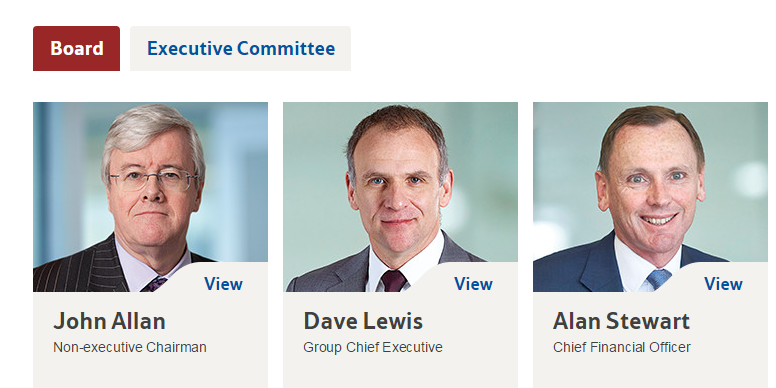 Tesco’s managers – want to know about budgets, targets, profit, promotion and bonuses
Tesco’s employees – want to know about job security, 310,000 employees in the UK
Tesco’s board of Directors – want to know about strategic objectives, and profit
External stakeholders
External stakeholders are those outside the organisation who are affected by decisions made by the business.  These vary depending on the business and its location, but the main general ones are;
Customers
Competitors
Suppliers
Community groups (pressure groups)
Unions
External stakeholdersGroups or individuals outside of an organisation who have an interest in the business
Customers – interested in product availability, prices, promotions
Unions – interested in pay rates and worker’s rights
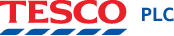 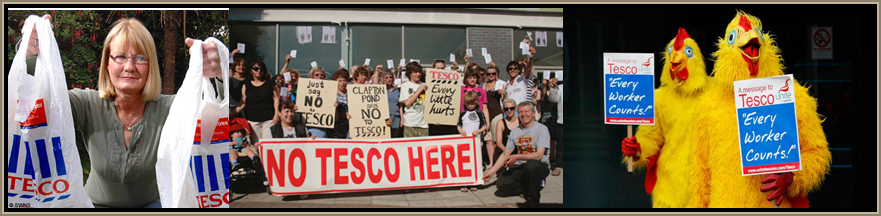 Community groups – interested in effect on locals of store opening
Suppliers – interested in credit terms, contracts and profit margins
Competitors – interested in market share, market size, promotions, customer loyalty
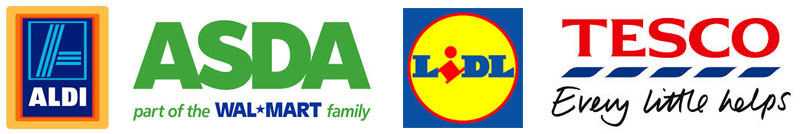 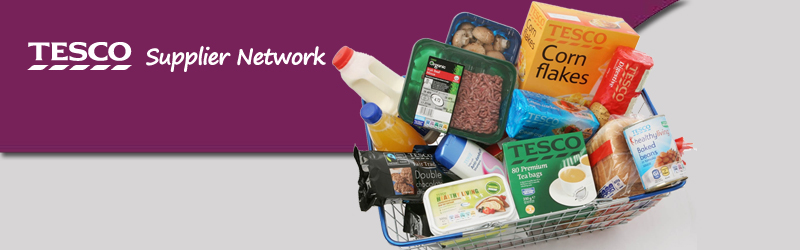 Analysis of stakeholdersSome questions to ask when carrying out analysis
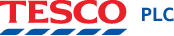 Who are they?
Unite union
Are they internal or external to the business?
External
What power do they have?
310,000 employees who are members, union representatives meet with Directors and speak on behalf of the workers (collective bargaining)
What interest do they have in the business?
Demanding better conditions for workers –  see article here
What influence do they have?
Influence over Directors as they can threaten a strike or a sit in, negative PR for the company – see the YouTube video of the protest here
Is the influence positive or negative?
Positive for the workers, negative as it will cost the business more
Do their objectives conflict with those of the Directors / Owners?
Yes, Directors will want to keep profits high so shareholders can get dividends.  This will mean keeping costs low so their priority may not be better working conditions as this will just cost money and not make any more revenue
Now try this with the suppliers of Tesco – they are in conflict with the Directors as well (Farmers/ milk)
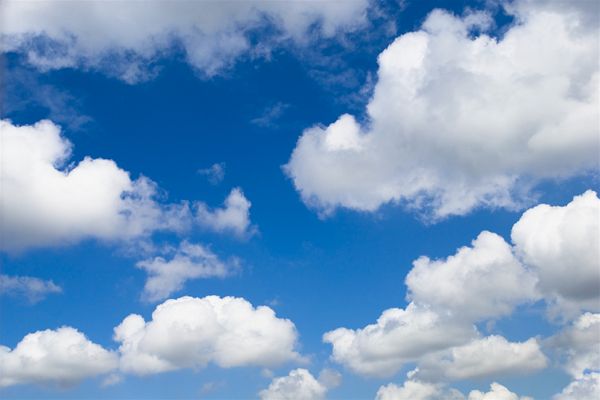 Stakeholder objectives
Stakeholder mapping – what you need
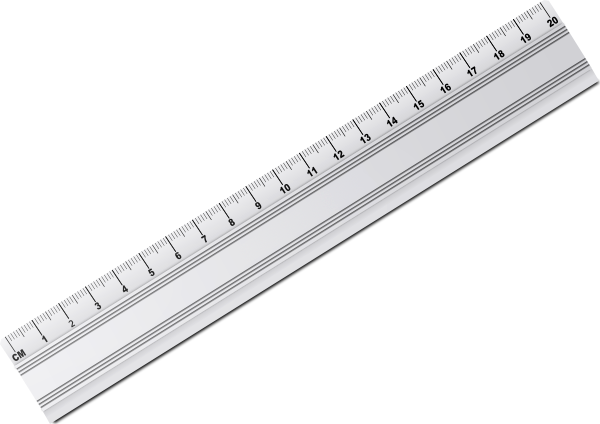 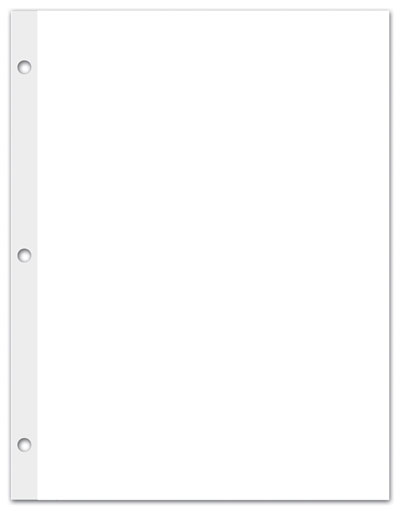 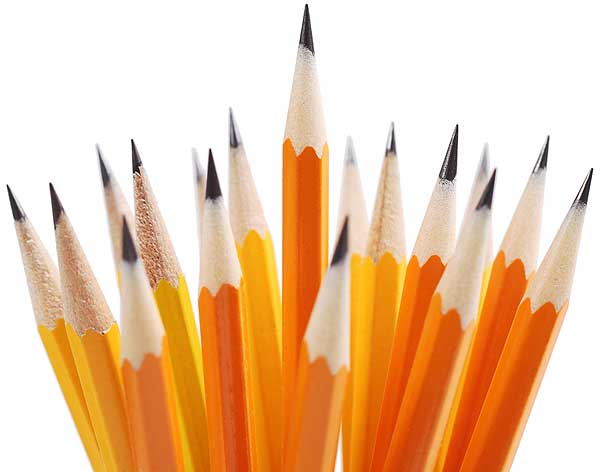 Stakeholder mapping – step 1
Identify the stakeholders of the business, these should be internal and external
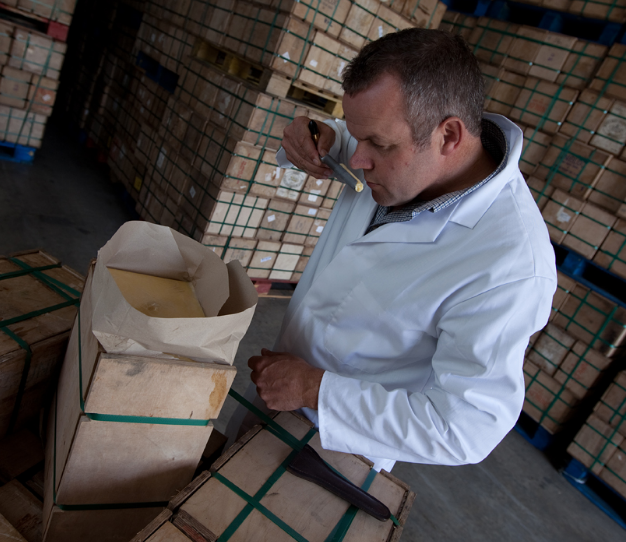 Supplier – external stakeholder
Stakeholder mapping – step 2
Rank the stakeholder’s power either low, medium or high
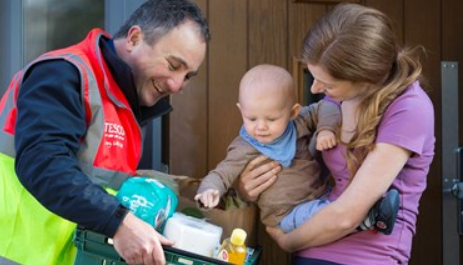 Employee power over Tesco’s corporate decision making is medium
Stakeholder mapping – step 3
Rank  the stakeholder’s level of interest in the business; low medium or high
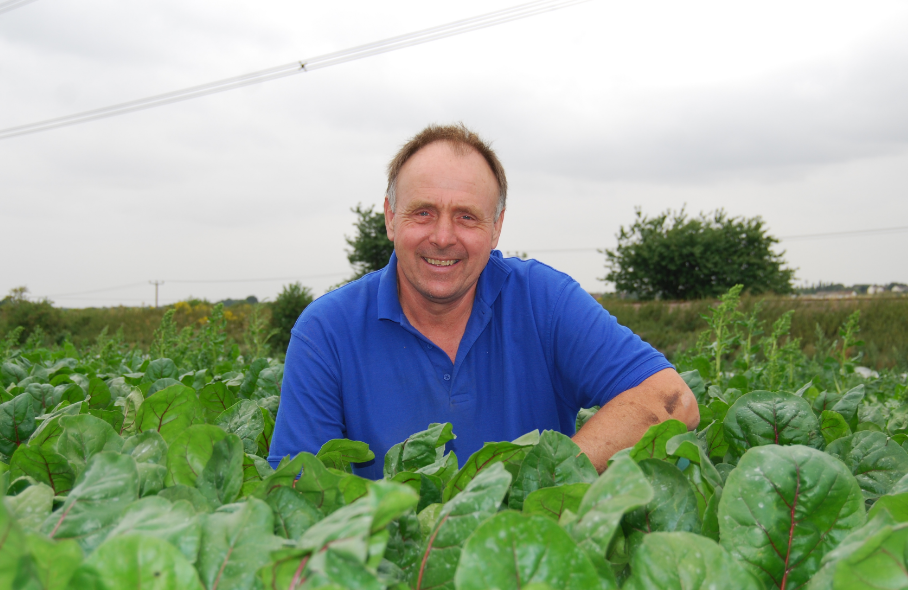 Tesco’s supplier of  Rainbow chard; level of interest is high
Stakeholder mapping – step 4
Rank the stakeholders value to the business; low, medium or high
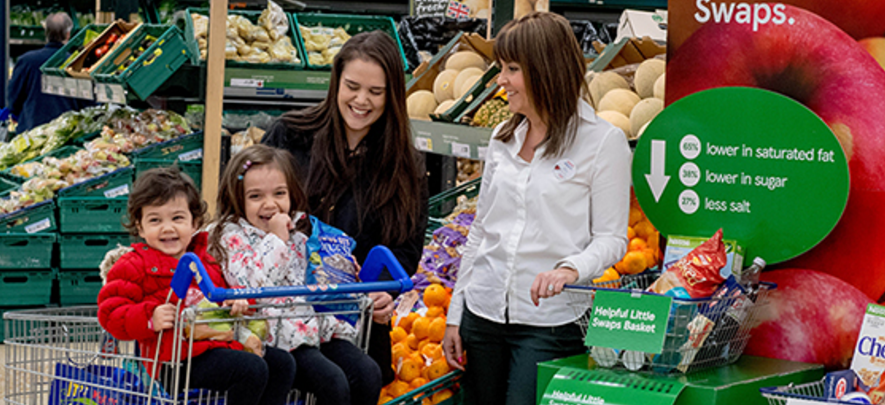 Customers of Tesco; stakeholder value is high
Stakeholder mapping – step 5
Place all this information into a matrix (table):
[Speaker Notes: These are just some examples; add in some other stakeholders]
Stakeholder mapping – step 6
Draw a quadrant diagram:
Level of interest in the business
Low
High
Low
A
B
Power over decisions
C
D
High
Stakeholder mapping – step 7
Place this information into a quadrant diagram:
Level of interest in the business
Low
High
Low
A
B
Competitors
Power over decisions
C
D
Customers
High
[Speaker Notes: Get the students to put the rest of the information in  - they can add in other stakeholders too.]
Stakeholder mapping – step 8
The tactics of how the business engages with the stakeholder will depend on the quadrant that you put them into:

A: Stakeholders in this quadrant require minimal effort, and can be contacted using newsletters, mail shots and information on the company website

B: Stakeholders should be kept informed of corporate decisions and could be a potential supporter of the business in the future

C: Stakeholders should be kept satisfied, any communication should try to increase the level of interest in the business

D: Stakeholders in this quadrant are key players in the business and should be very involved in the governance and decision making and should be engaged with regularly
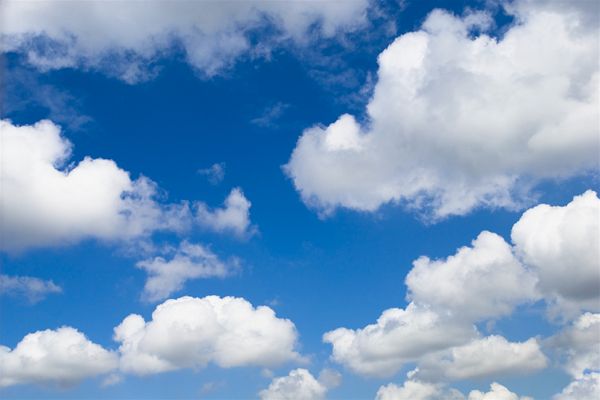 The potential for conflict
Stakeholder objectives – possible conflict
Sample Edexcel A2 questions
Case study for question 1
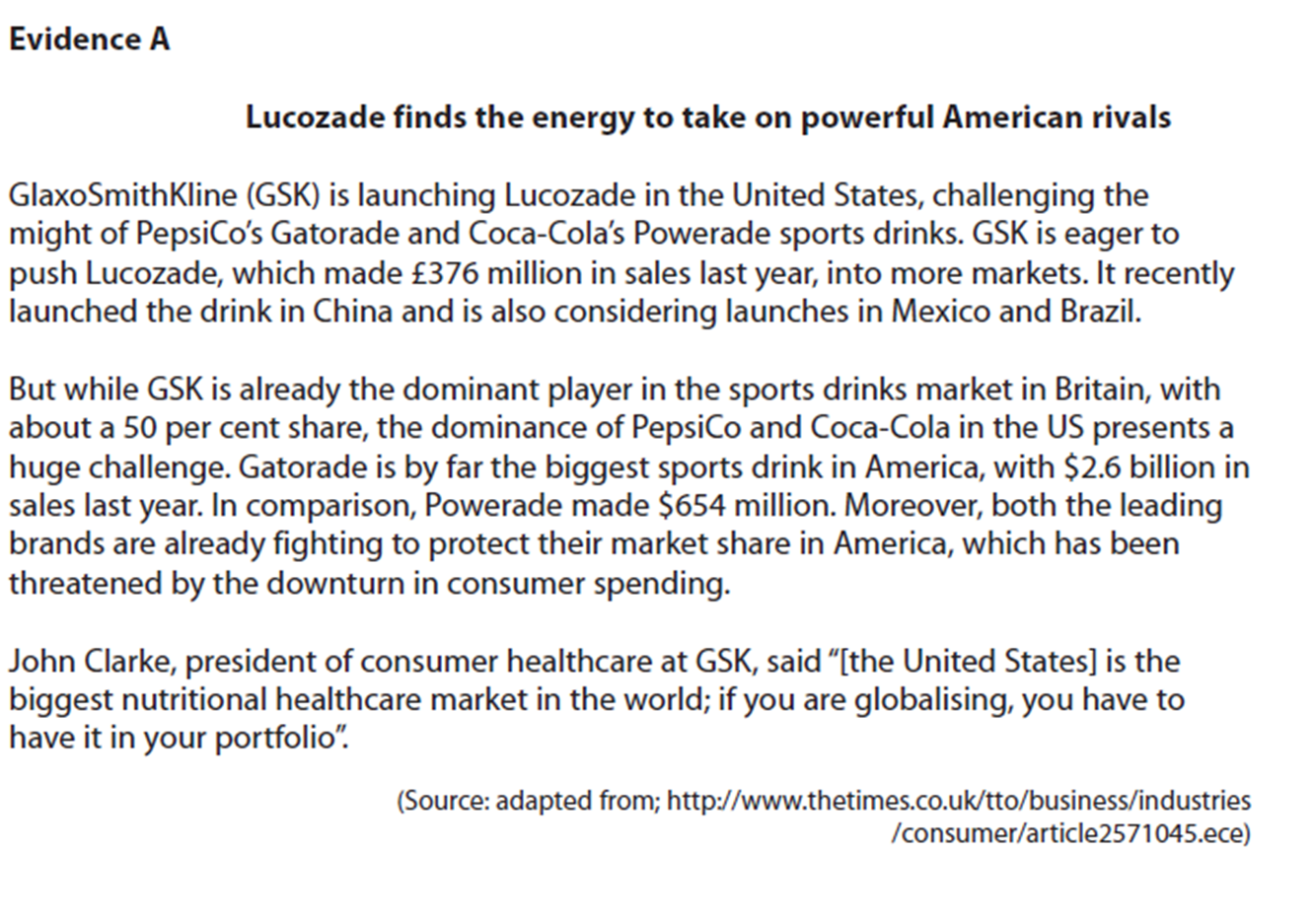 Sample question 1
[9]
Knowledge 2
Application 2
Evaluation
 3
Analysis
 2
[Speaker Notes: This is 9 marks, there are no 9 mark questions in the exam paper as this example is taken from the old Ec / bus spec]
Answer sample question 1
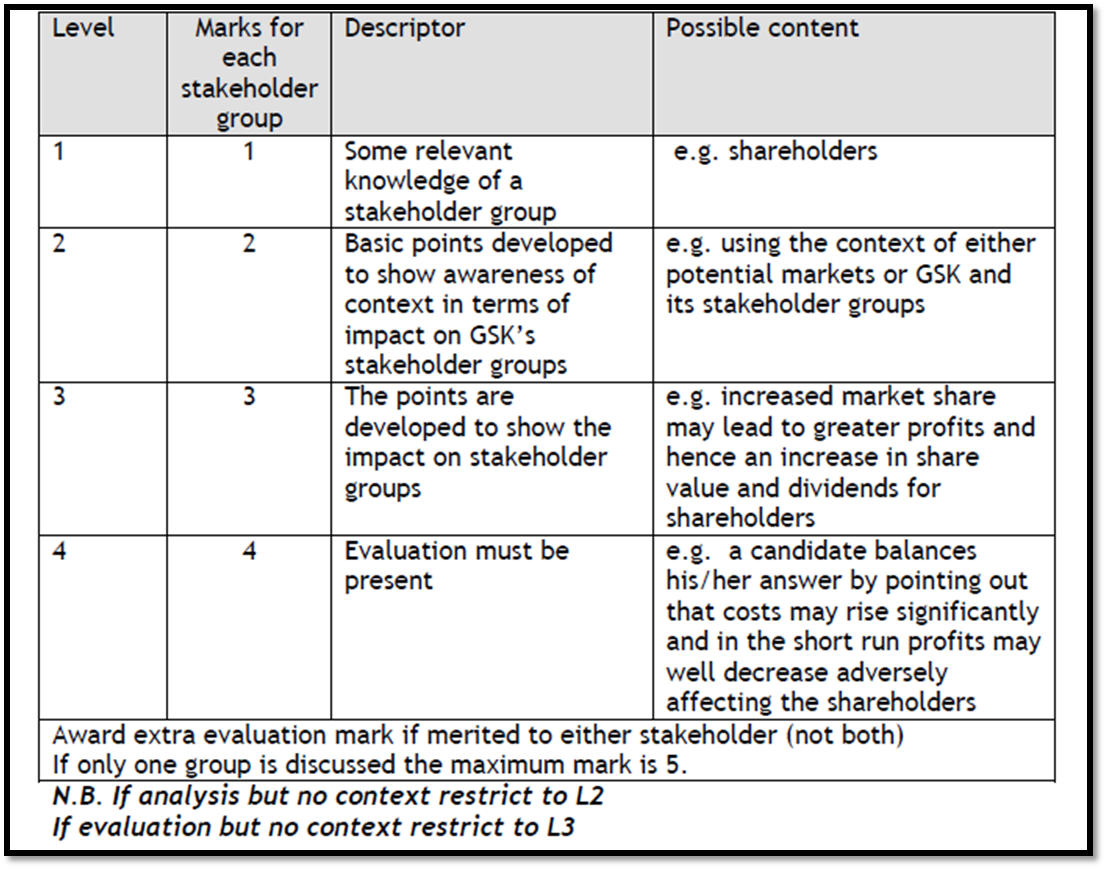 Case study for question 2
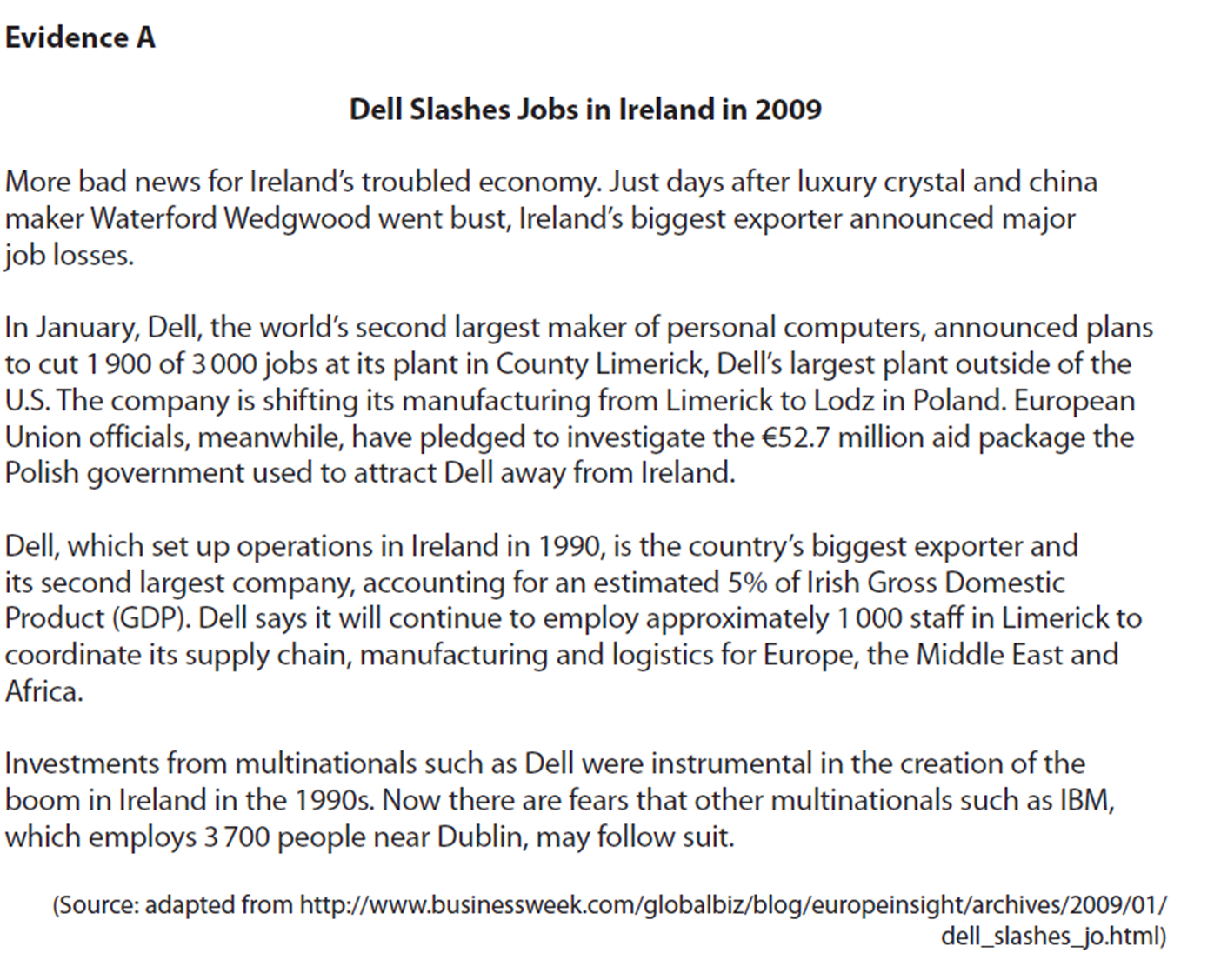 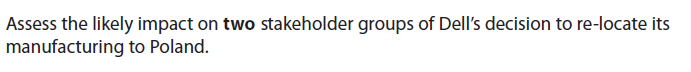 Sample question 2
[9]
Knowledge 2
Application 2
Evaluation
 3
Analysis
 2
[Speaker Notes: This is 9 marks, there are no 9 mark questions in the exam paper as this example is taken from the old Ec / bus spec]
Answer sample question 2
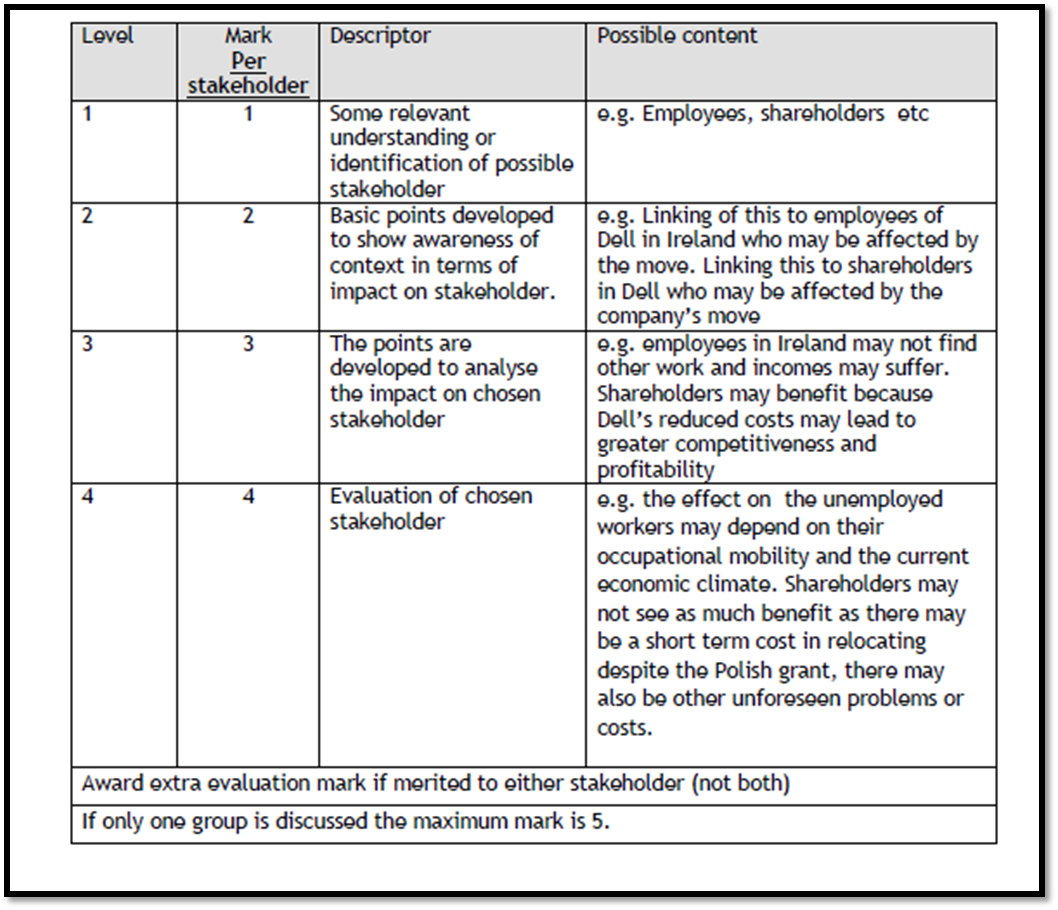 Glossary
Stakeholder; a person or group who have an interest in or may be affected by the actions of a business
Shareholder; a person or group that owns a share of a business either an ltd or a plc
Shareholder objectives; profit maximisation to give dividends
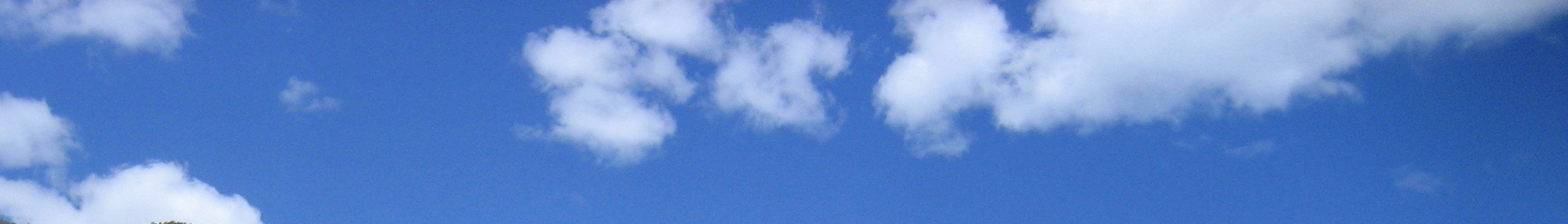